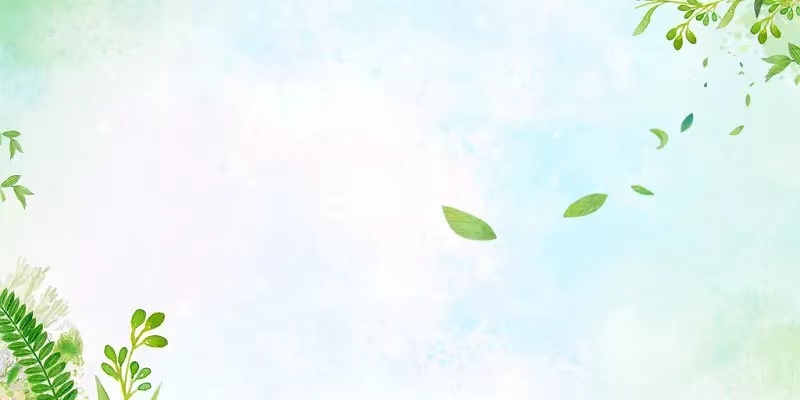 中班语言：听
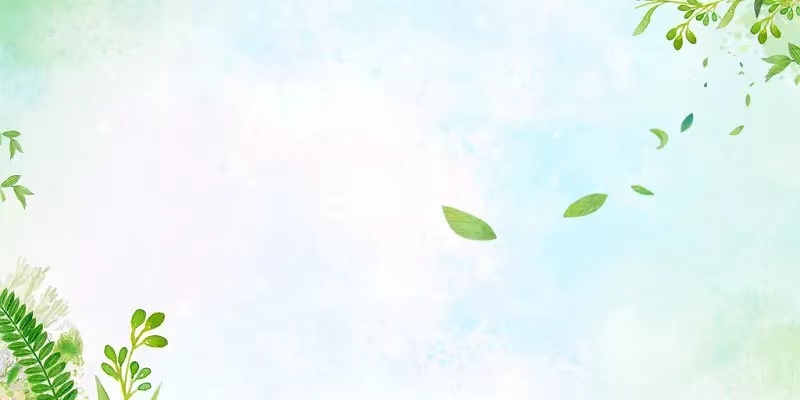 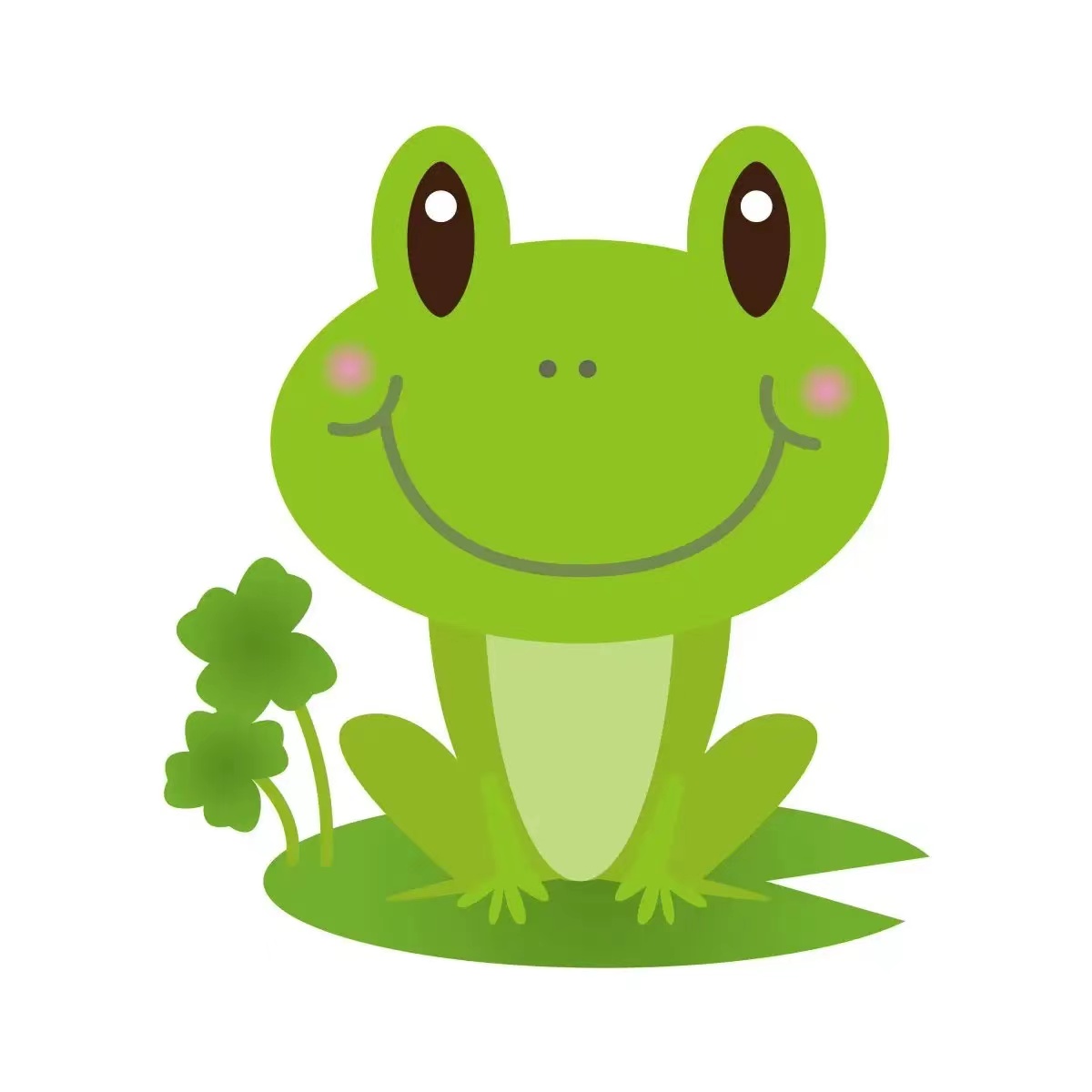 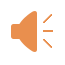 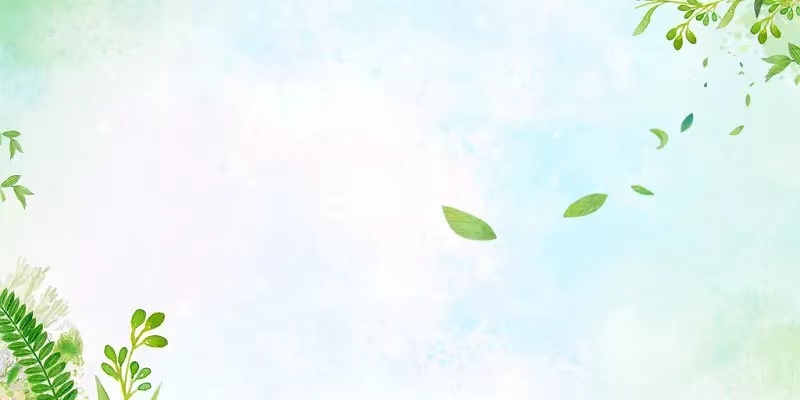 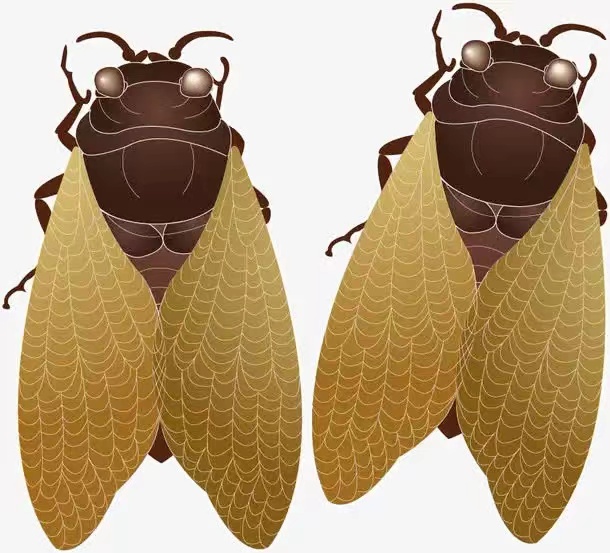 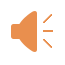 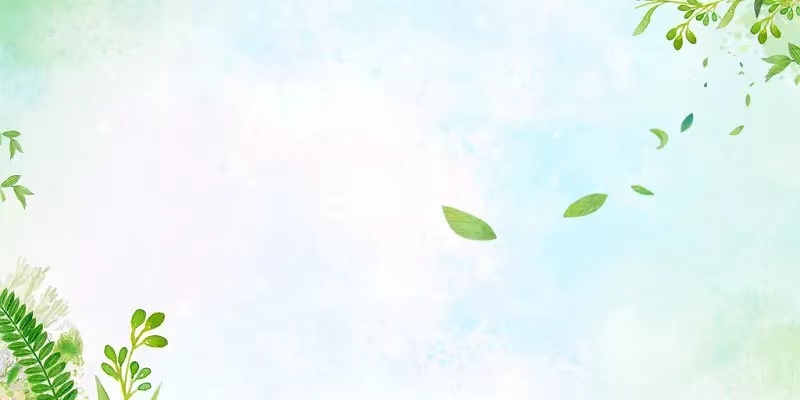 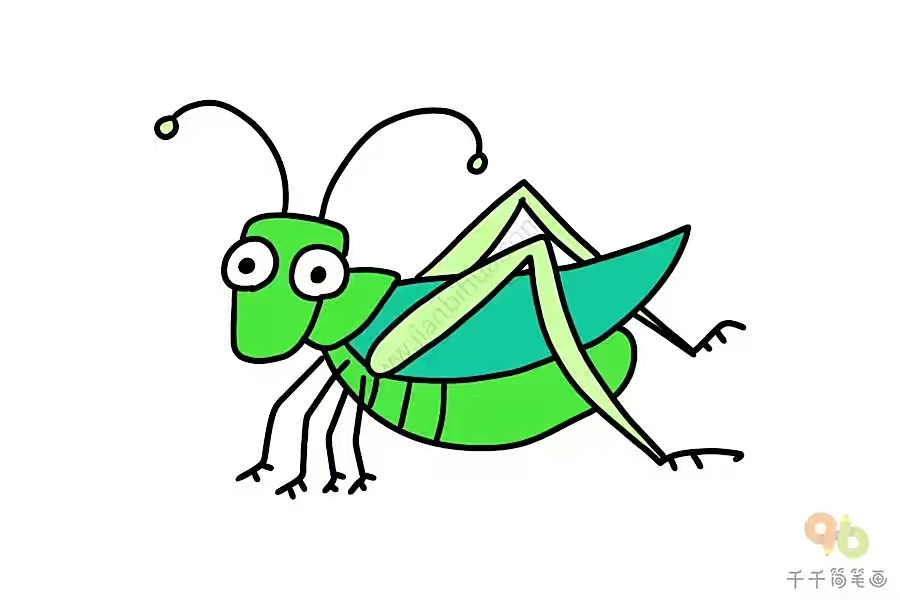 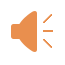 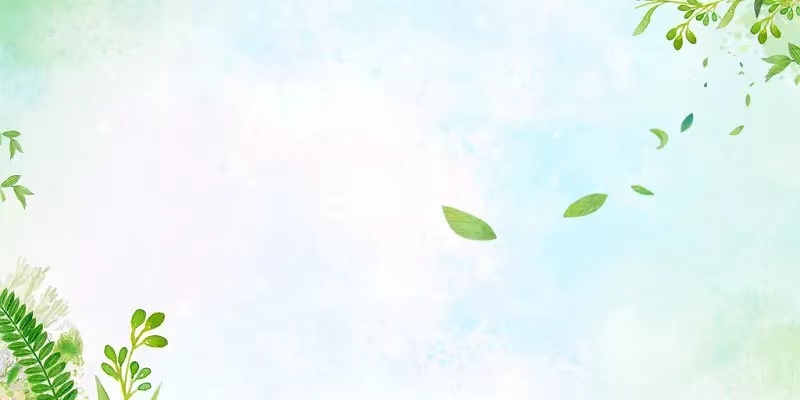 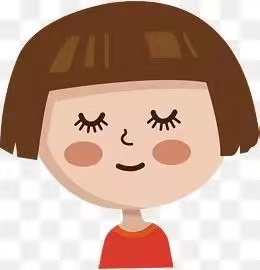 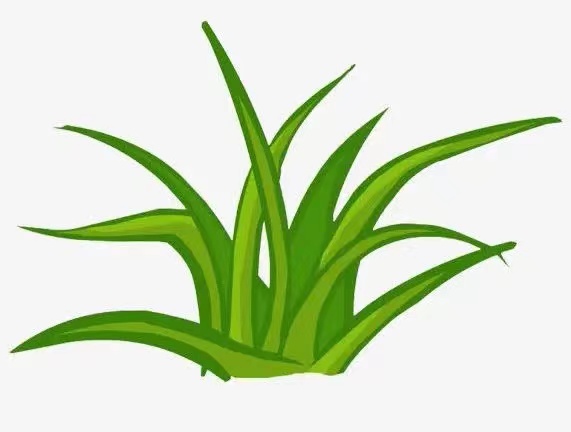 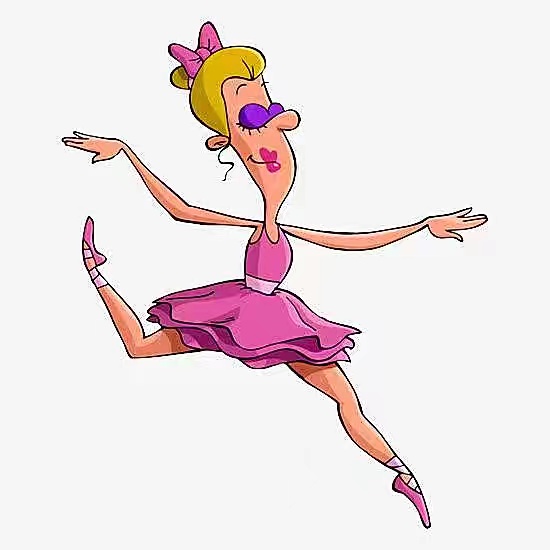 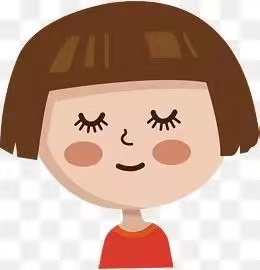 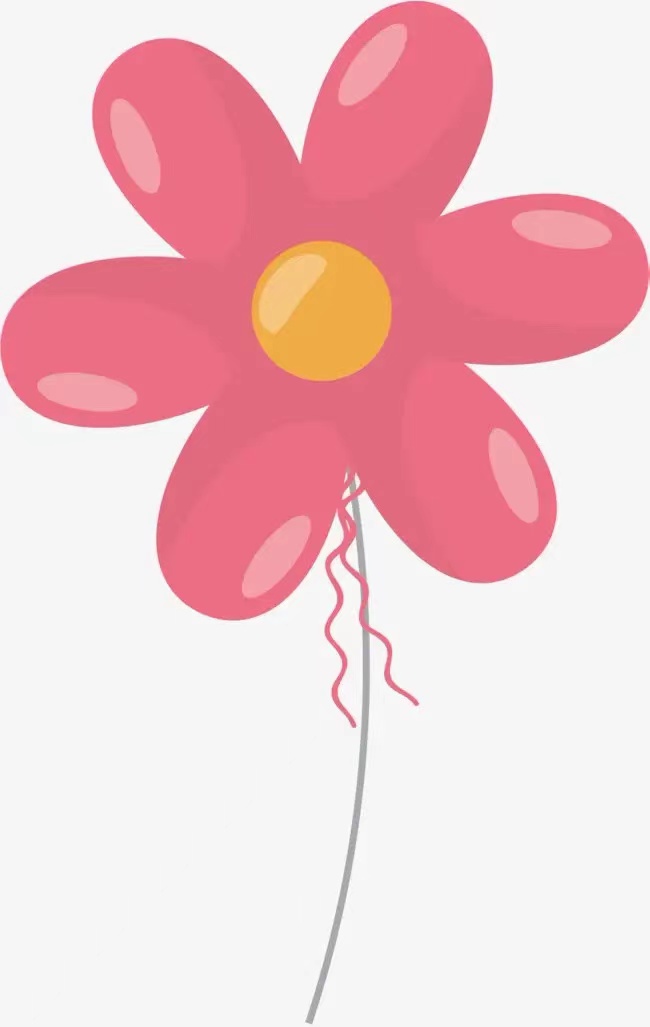 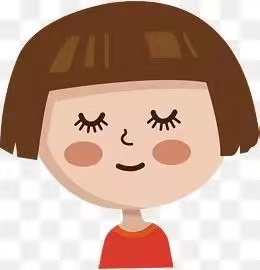 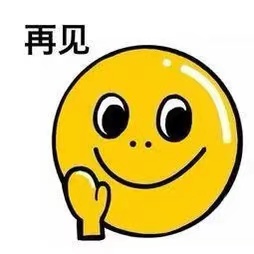 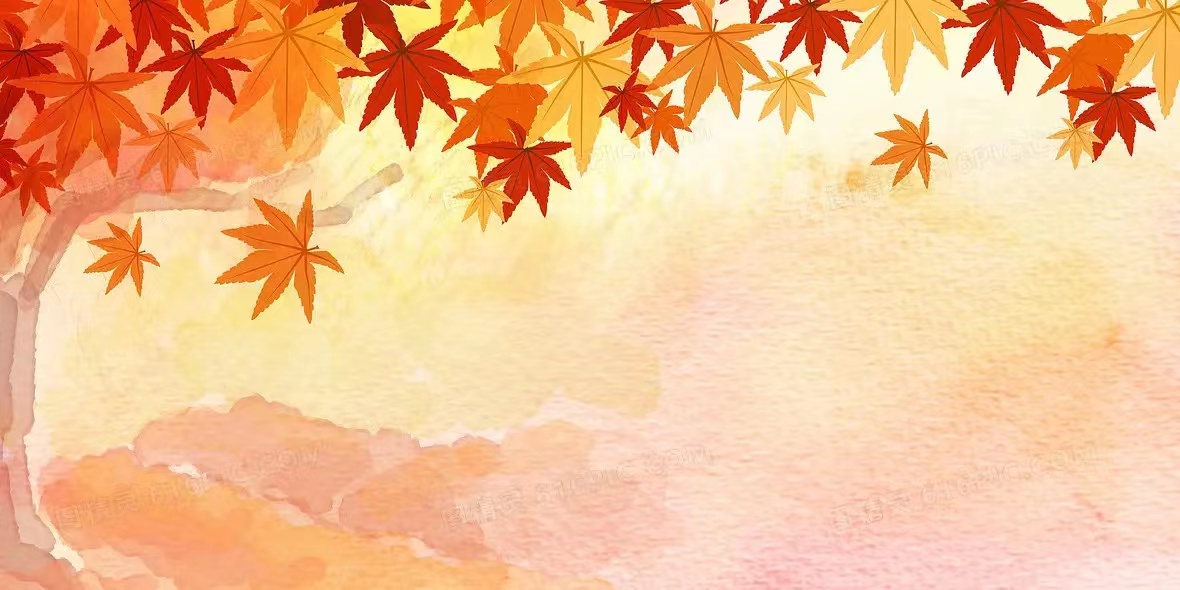